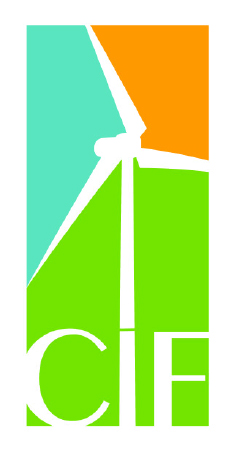 SREP Semi-Annual Operational Report
DATE	June 17, 2016
PLACE 	Oaxaca, Mexico
VENUE 	SREP Sub-Committee Meeting
SREP Countries
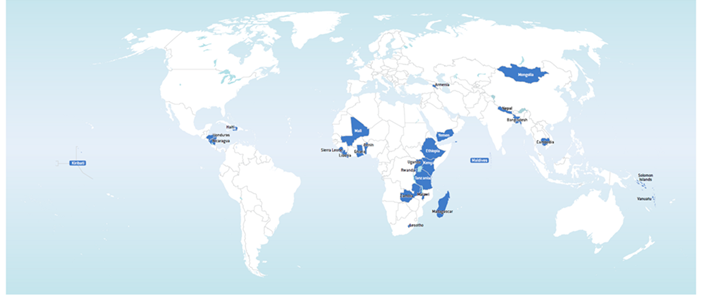 SREP Overview
Endorsements: 18 investment plans and 7 PSSA concepts
Funding approvals: $226 million for 21 projects 
Expected results: 1.67 GW new RE capacity; 6,502 GWh electricity generated annually;  new or improved access to 16.8 million people
Investment Plans
Total endorsed: 18 (4 in November 2015)

June 2016: Cambodia

FY17: Benin, Lesotho, Madagascar, Malawi, Sierra Leone, and Zambia

Remaining: Kiribati and Yemen
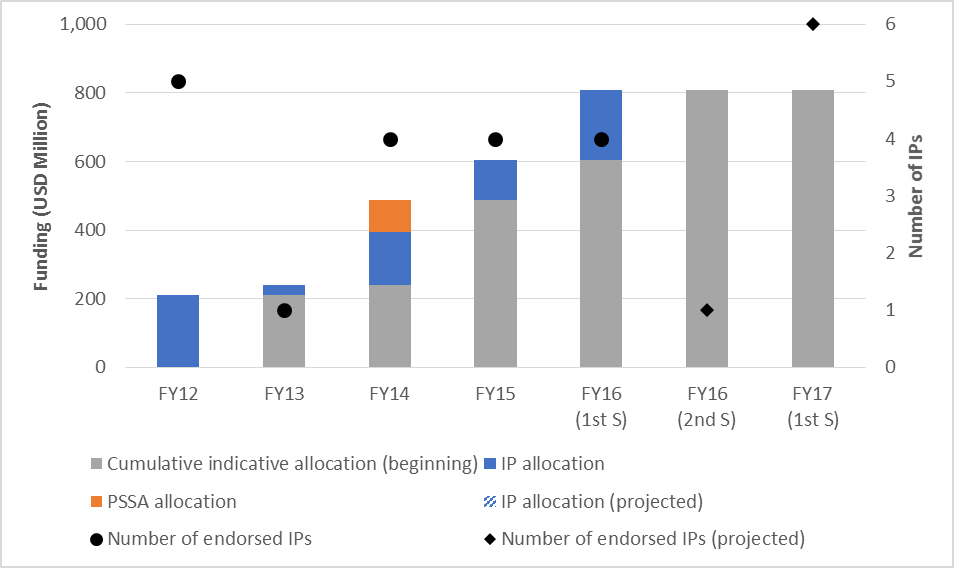 Funding Approval by SC
Total: $226 million ($53 million for 4 projects during July-Dec 15)

Projected submissions: 14 projects during Jan-June 16; 31 projects during FY17

Addendum to update submission schedule for Jan-May 16
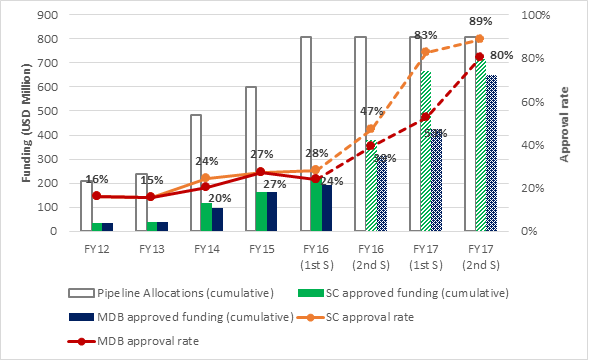 Resource Availability
Addendum to update resource availability schedule and project approvals as of May 31

Available resources (current + reserves + expected): 
    434.5+ 52.9+2.4 = $489.8 million

    Projected investment income – admin cost = -$20.1 million

Net available resources: 489.8-20.1 = $469.7 million

Remaining pipeline: $533.5 million

Current over-programming: $63.9 million
Potential Headroom for Over-Programming
Net available resources: $469.7 million
Headroom for over-programming: 469.7x0.3 = $140.9 million
Current over-programming: $63.9 million
Headroom in the pipeline: $77.0 million
Cambodia investment plan: $30 million
Remaining headroom: $47 million
Sources of Co-financing
Every SREP dollar leverages more than $7 from other sources.
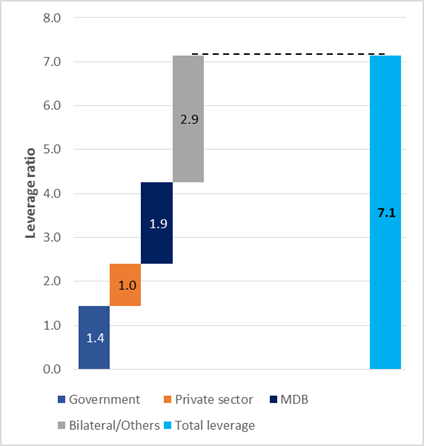 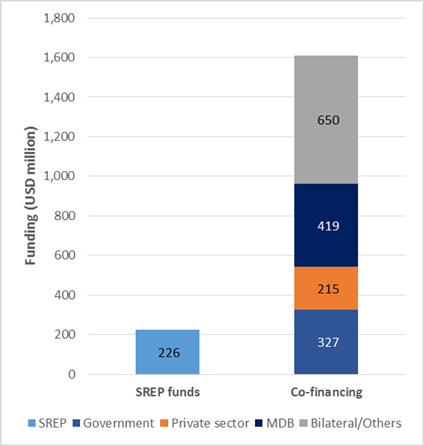 Portfolio Analysis
SREP Portfolio by region
SREP Portfolio by public-private sector
Portfolio Analysis by Technology
Knowledge and Gender
Knowledge Management
Gender Assessment of SREP Projects, Jan-Dec 15
Clean Energy Mini-grids: In collaboration with ESMAP, organize three regional dialogues/study tours in 2016-17; first one took place in Kenya in May 2016
Multi-tier Access Framework: In partnership with ESMAP, select 10 SREP countries to implement MTF surveys, analysis, and capacity building in 2016-17
Sector-specific gender analysis: 100%

Gender-disaggregated indicators: 75%

Women-specific activities: 88%

SREP has performed very well due to explicit requirements on gender-sensitive reporting.
Zhihong Zhang, Ph.D.Senior Program CoordinatorCTF and SREPzzhang2@worldbank.org(202) 473-9852
www.climateinvestmentfunds.org 
@CIF_Action   https://www.youtube.com/user/CIFactionhttps://www.flickr.com/photos/cifaction/sets
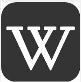 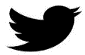 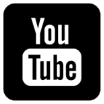 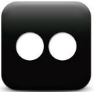